James A Robertson and Associates
Effective Strategic Business Solutions
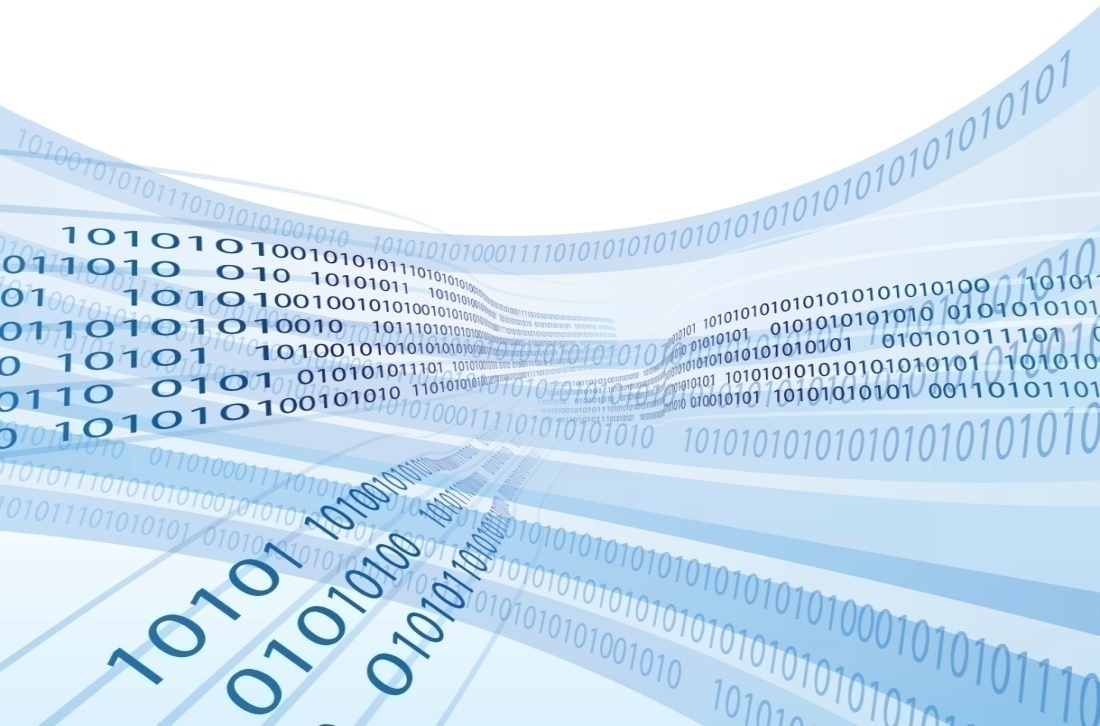 Webinar on Webinars
For the 
Professional Speakers Association of Southern Africa
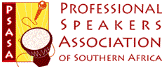 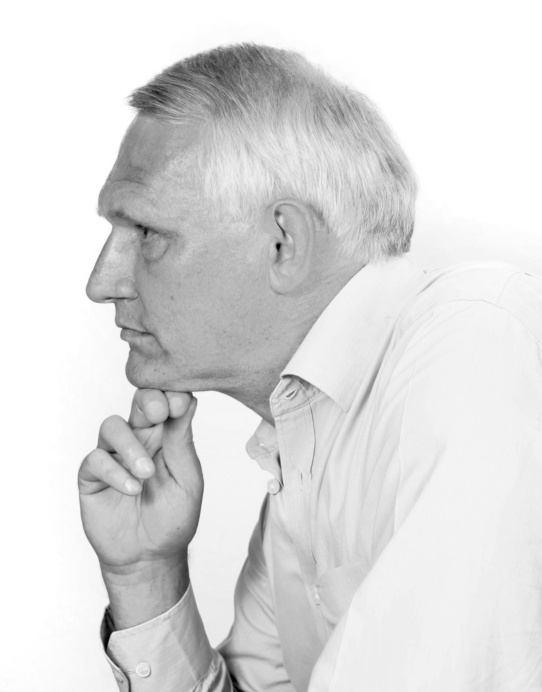 Dr James Robertson PrEng -- The ERP Doctor
Copyright 2013                   James@JamesARobertson.com
[Speaker Notes: NB remember to have a chair to stand on

Make sure to take the CRITICAL FACTORS BOOK with you 

An engineer with a PhD in engineering]
Housekeeping
Your microphones will be muted during the presentation

If there is a really urgent “point of clarification” question please “raise your hand” and use the chat facility

Microphones will be made live as required in order to take questions at the end of the session – please put your “hand” (on the console) up

We will email you links to a copy of the handouts and a copy of the recording in Drop Box after the presentation

A recording of the session – slides with sound – will be uploaded to Drop Box – we will send you links

You are welcome to send further questions by email to

James@JamesARobertson.com
2
Agenda
How to run effective Webinars
The base technology – GoToTraining from Citrix

Hardware and environment

Marketing

Content – the presentation

Checklist before starting

Delivery

Wrapping up

Housekeeping after the event
3
Agenda
How to run effective Webinars
The base technology – GoToTraining from Citrix
4
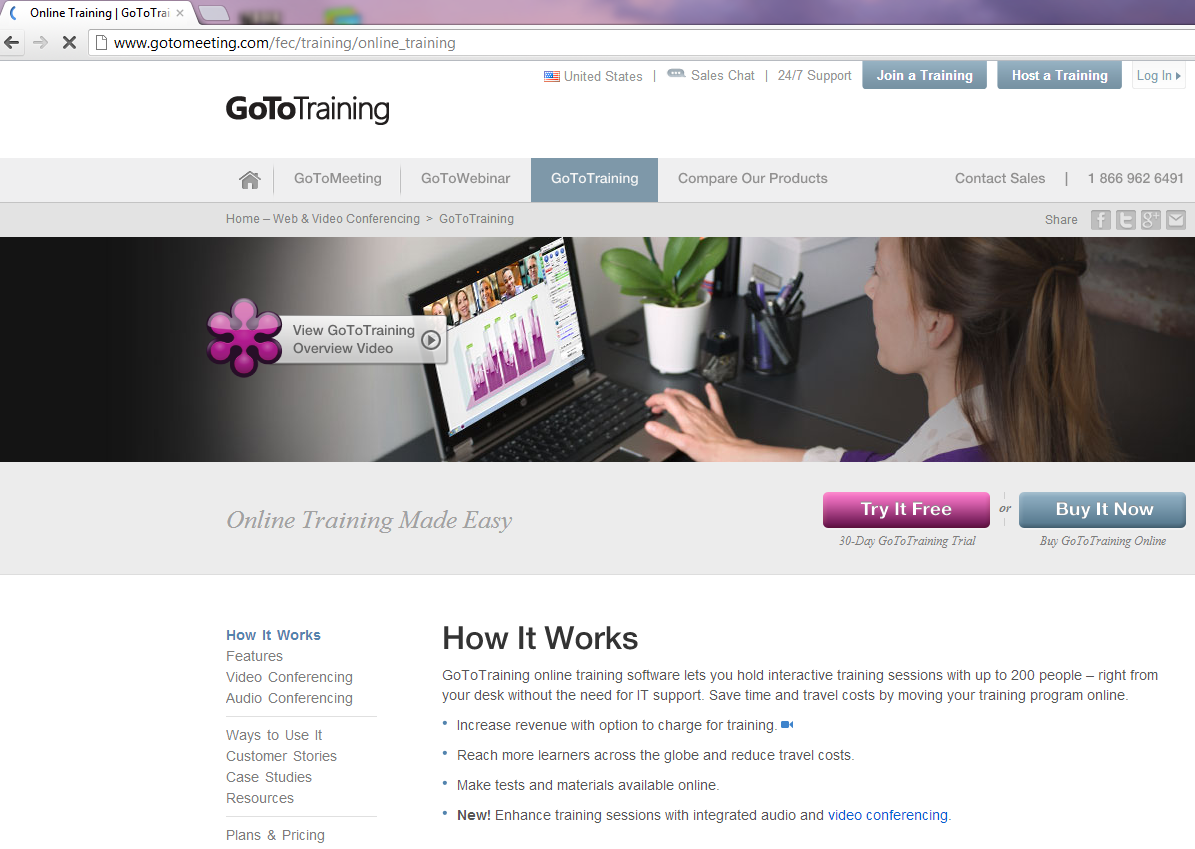 The base technology – GoToMeeting by Citrix
Are other products -- this is one of the best

Purchase options

25 delegate license US$149 per month – BEWARE of the “corporate offer” -- includes hosting of recordings of presentations so that you can make them available on your website

Paid version includes ability to charge for attendance – needs PayPal and a First National Bank account

There is an initial free trial of 30 days
6
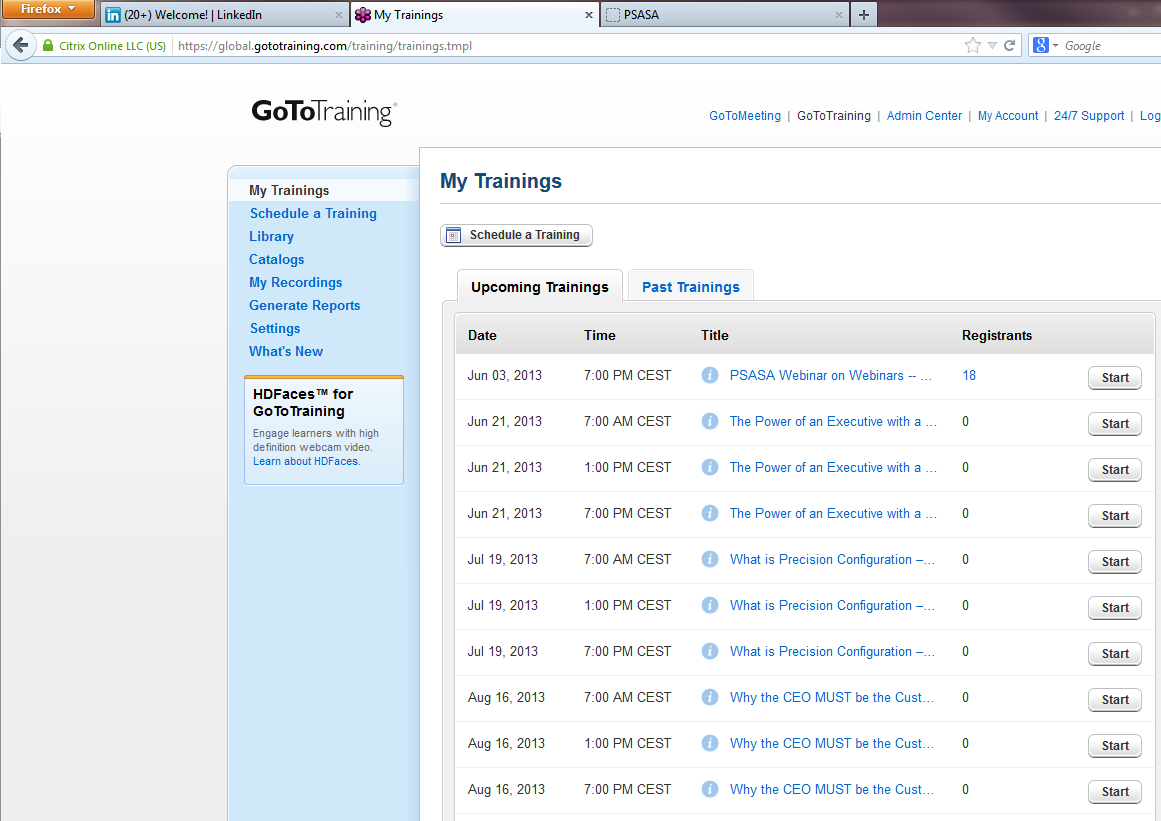 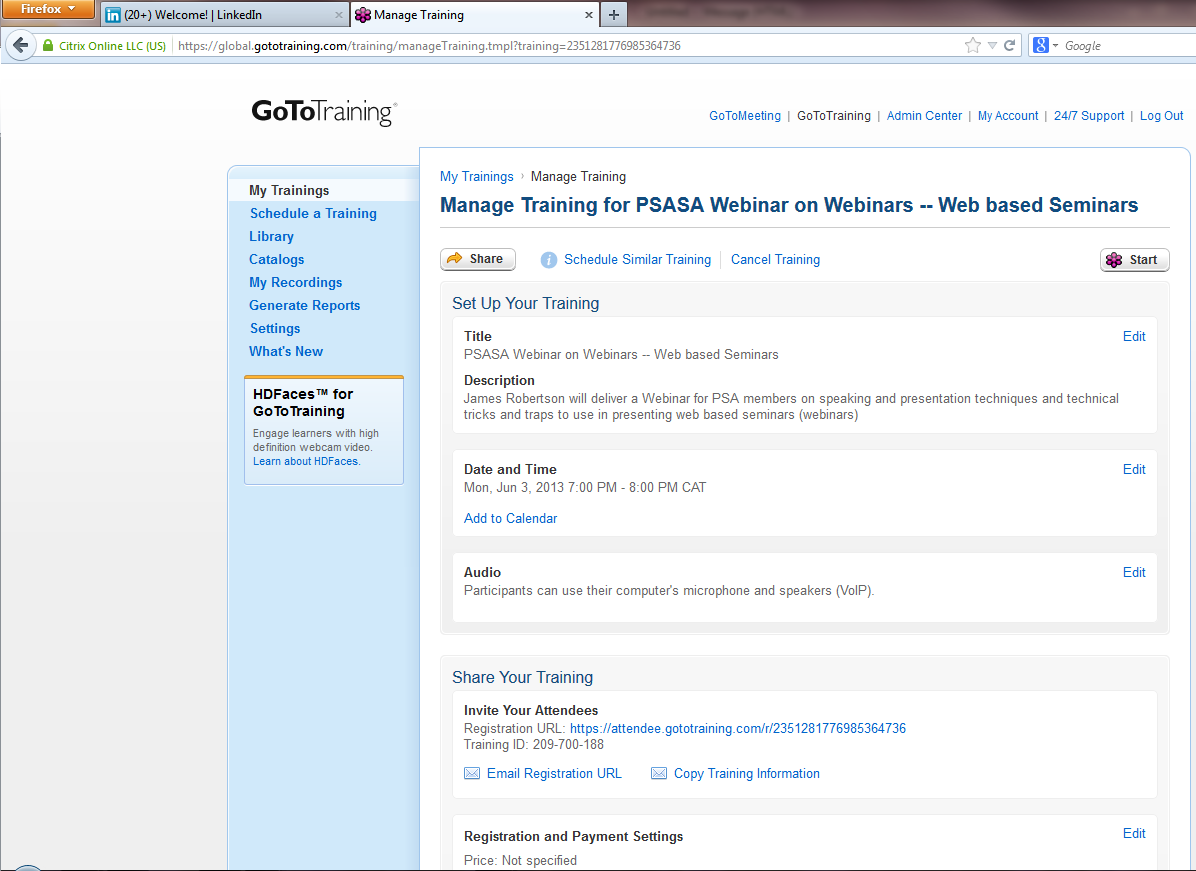 Agenda
How to run effective Webinars
The base technology – GoToTraining from Citrix

Hardware and environment
9
The hardware and the environment
May get by with standard microphone and speakers -- preferably at least a good quality USB headset – I use a professional microphone and head phones and a USB mixer

Minimize background noise and echo

Ensure no interruptions

Two screens recommended – control panel on second screen – drag other items off second screen
10
The hardware and the environment
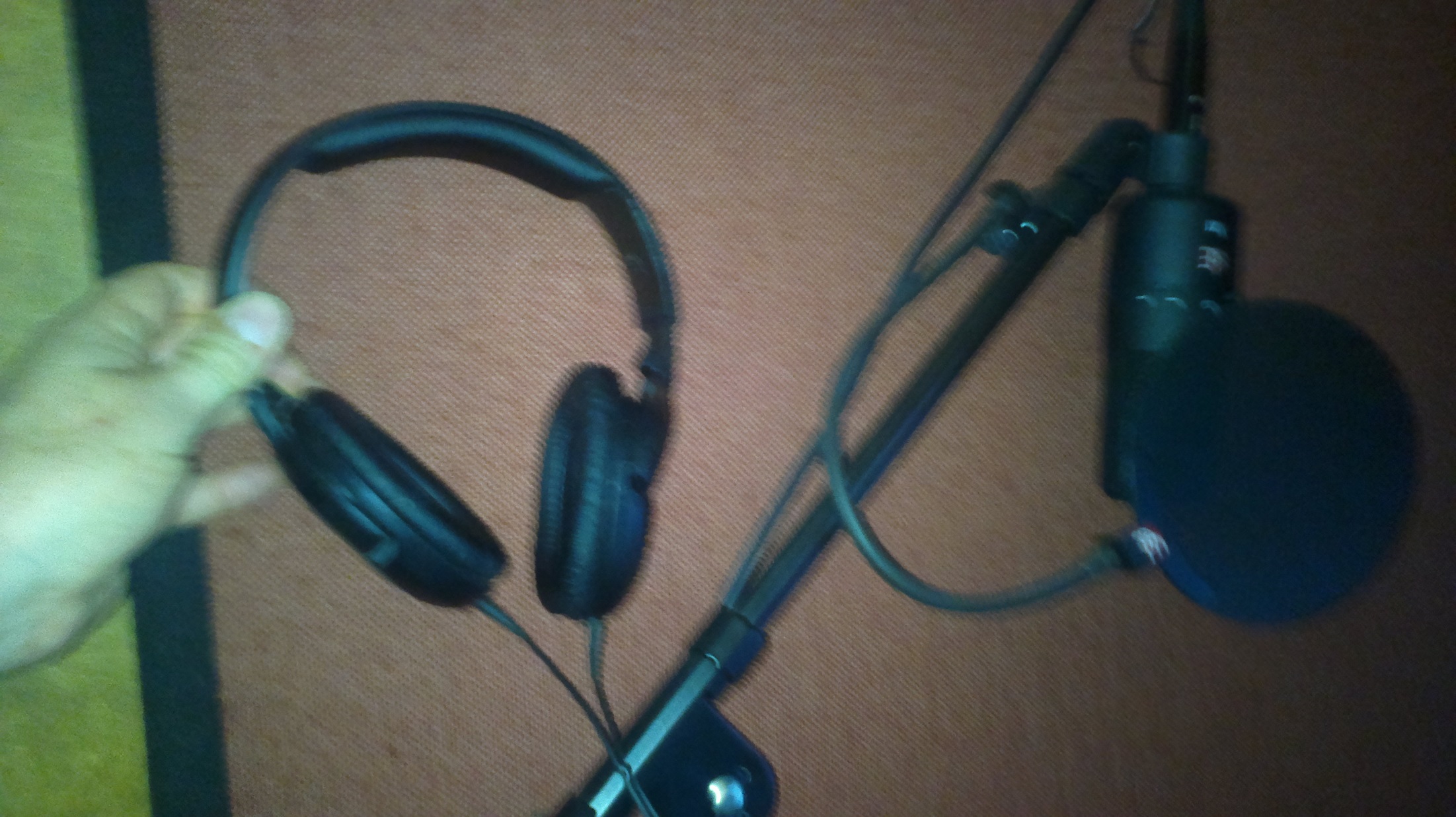 The hardware and the environment
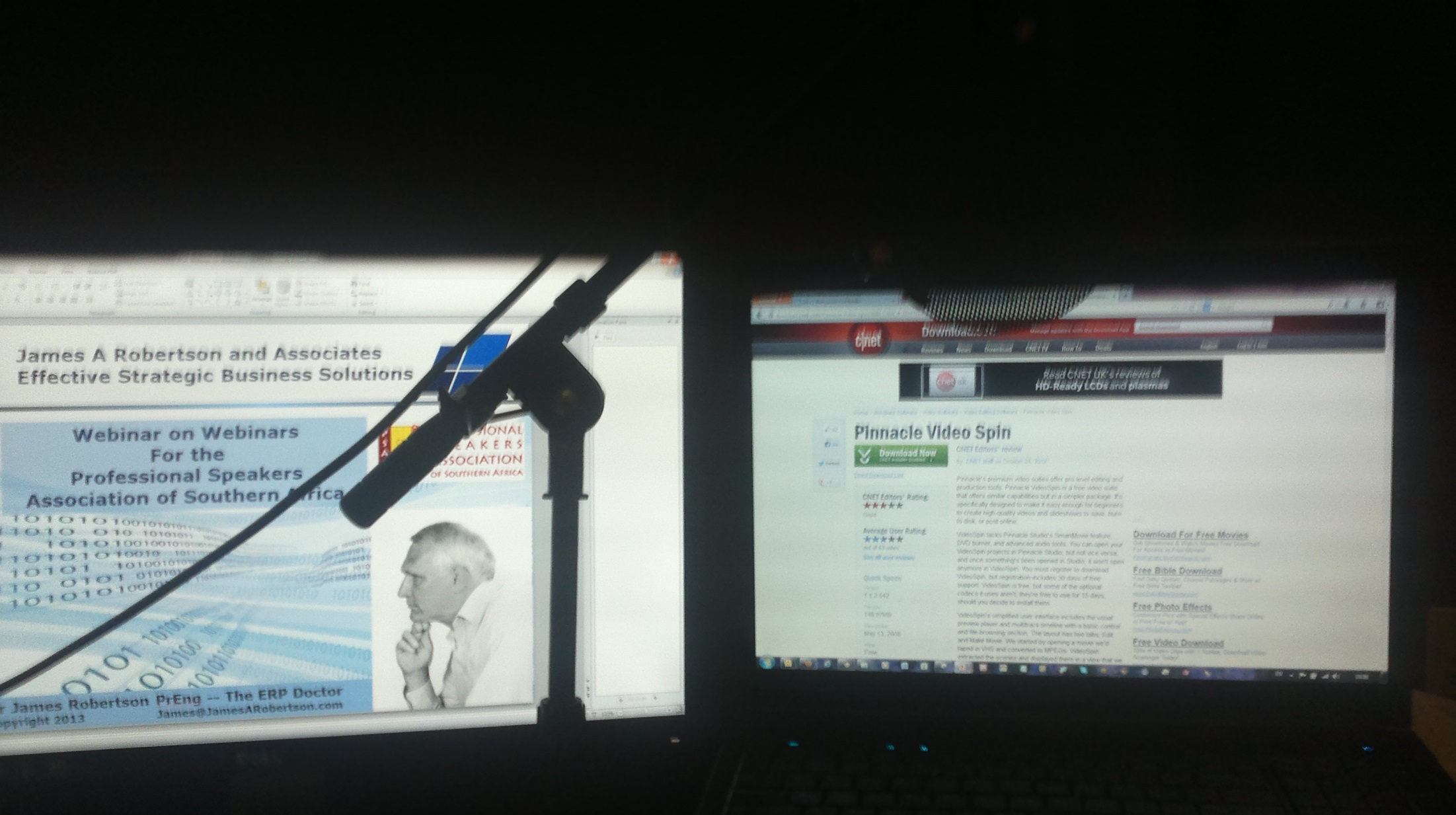 12
Agenda
How to run effective Webinars
The base technology – GoToTraining from Citrix

Hardware and environment

Marketing
13
Marketing
Email marketing to your mailing list / newsletter

Email marketing to your LinkedIn Contacts -- download

Rent a mailing list – e.g. Analogue Marketing -- tony@interactivedirect.co.za

Direct invite works best, few people click on links in a newsletter

Backup with a newsletter

Pricing – range from free to whatever you think will fly – US$50 seems to work 

Can have different discount codes, variable pricing

“On-line Presentation” or “On-line seminar” seems to work better than “Webinar” depending on your audience

Time of day – early morning or late afternoon work best – can do multiple times for different time zones
14
Agenda
How to run effective Webinars
The base technology – GoToTraining from Citrix

Hardware and environment

Marketing

Content – the presentation
15
Content – the Presentation
Photo on opening slide

This is NOT a video conference – COULD use GoToMeeting for a more interactive effect?

Preferably use screen shots rather than live demonstration of software, etc

Remember they cannot see you – voice, silence, pace are vital

I find fast paced is best – keep them following you – I have gone as high as 85 slides in an hour – with fast moving screen shots, etc

Use animation to pace yourself and add life – quick reveal of bullets – I think that word slides are hard to avoid if you are giving a technical presentation

Watch the bottom edge of the slide – gets lost – tune line spacing
16
Agenda
How to run effective Webinars
The base technology – GoToTraining from Citrix

Hardware and environment

Marketing

Content – the presentation

Checklists before starting
17
Checklists
Easy to get flustered when about to start – checklists help

Marketing checklist

Set-up checklist

Delivery checklist

First time do a couple of dry runs with a friend

Listen to the recordings
18
Marketing checklist
First notice about one month before

Newsletter about two weeks before

Notice of Webinar on selected LinkedIn Groups about two weeks before

Including own groups and Tweet

Webinar email to StratNews subscribers – about TEN days before

Notice of Webinar on LinkedIn updates every morning and evening for about one week before

Email people I have been talking to personally to remind them – about one week before

Other?
19
Set-up checklist
15 minutes BEFORE session
Print this out
Reboot computer and modem

Comfort break

Glass of water

3G card on standby

Shut down all unnecessary applications

Open spreadsheets and presentation

Fan off, printer off, dining room door closed, music down

Cell phone on silent

Make sure that CI2 is plugged in and lights are on; phantom Red

Position microphone

Login to GoToTraining AT LEAST TEN MINUTES AHEAD

Download list of delegates

Save version WITHOUT these notes

Close ALL other windows

Check microphone and earphones are working

Watch off where can see

Deep breaths
20
Delivery checklist – DURING session -- print this out
Watch off and visible

Display screen without Task Bar

Control Panel on right hand screen

Attendee list open

Cursor hovering over RECORD

RECORD ON

Watch for hands up

Watch for chat


STOP RECORDING

Process recording and upload – take dashes out of file name

Upload list into Group Mail

Email slides and book and link
21
Agenda
How to run effective Webinars
The base technology – GoToTraining from Citrix

Hardware and environment

Marketing

Content – the presentation

Checklists before starting

Delivery
22
Delivery
Remember to start recording – I start early – too easy to forget if leave to last minute

Speak clearly into the microphone

Do NOT panic if you lose connectivity – keep talking, the software generally DOES reconnect, worst case exit GoToTraining and reconnect, even worse – reboot KEEP CALM

I mute delegates else get feedback and distracting noise

Watch for questions on control panel – I tend NOT to take questions – challenge is what do the other delegates do – there is too much to cause them to drift away and very hard to get them back

Fast pace, use silence, change pitch and tone of voice – this is a VOICE presentation

Do NOT panic if you lose delegates
23
Delivery -- examples
24
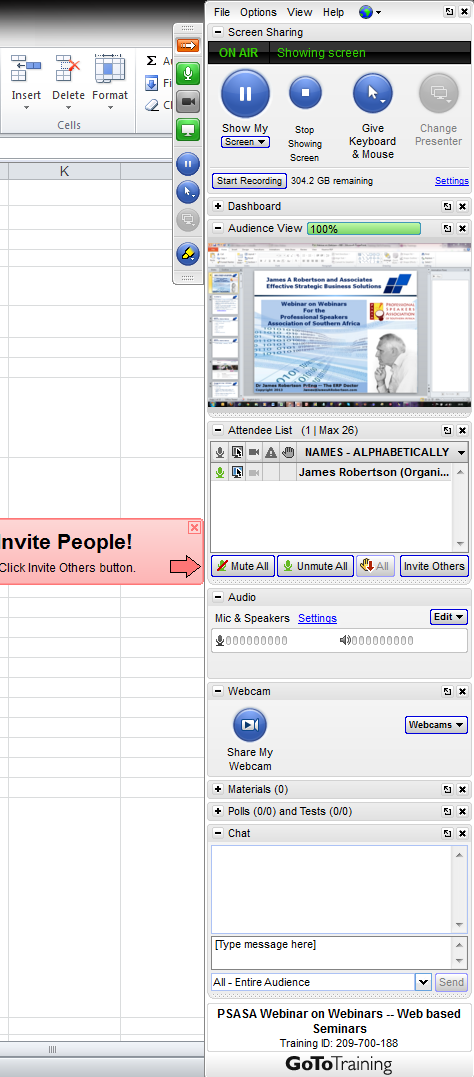 Control panel
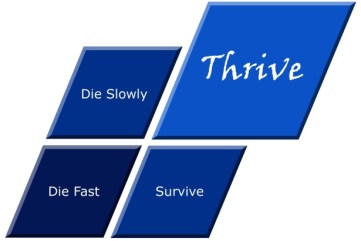 What is strategy?
Thrive
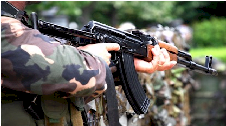 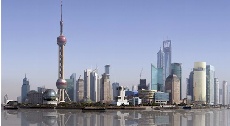 Die fast
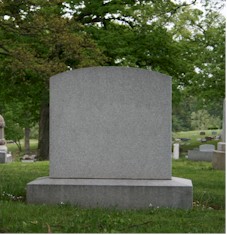 Die
Tactics – Doing things right 
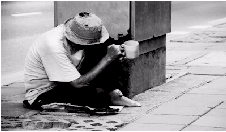 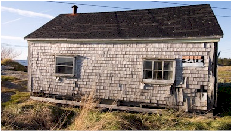 Die slowly
Survive
Strategy – Doing the right things 
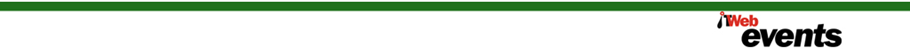 26
Professor Malcolm McDonald – http://www.malcolm-mcdonald.com/
An ENGINEERING approach to strategy
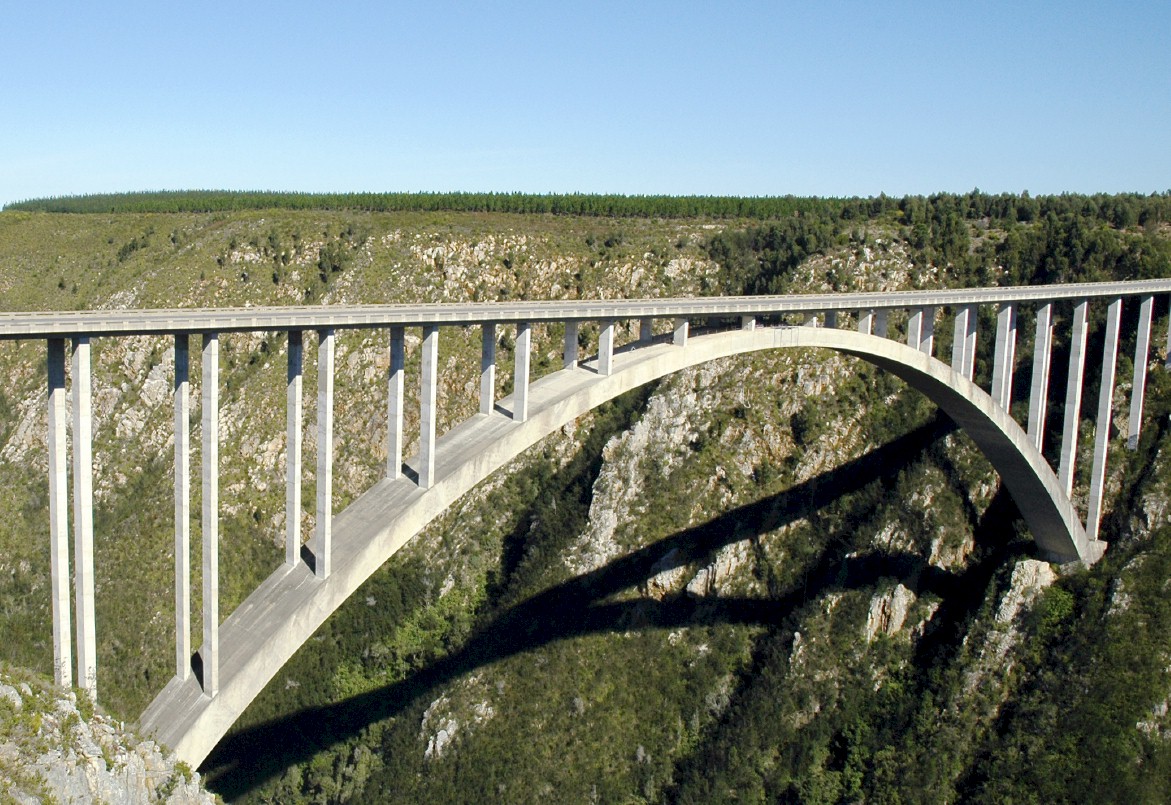 [Speaker Notes: There is a fundamental difference in approach when one designs a bridge NOT TO FALL DOWN

Contrast this with the IT paradigm which could be called “designed to fail”]
Engineers do NOT design bridges to stand up
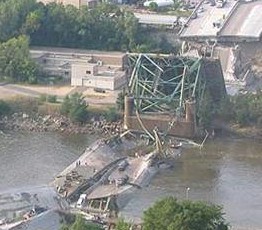 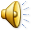 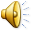 [Speaker Notes: DHL, Prochem,]
They design bridges NOT to fall down
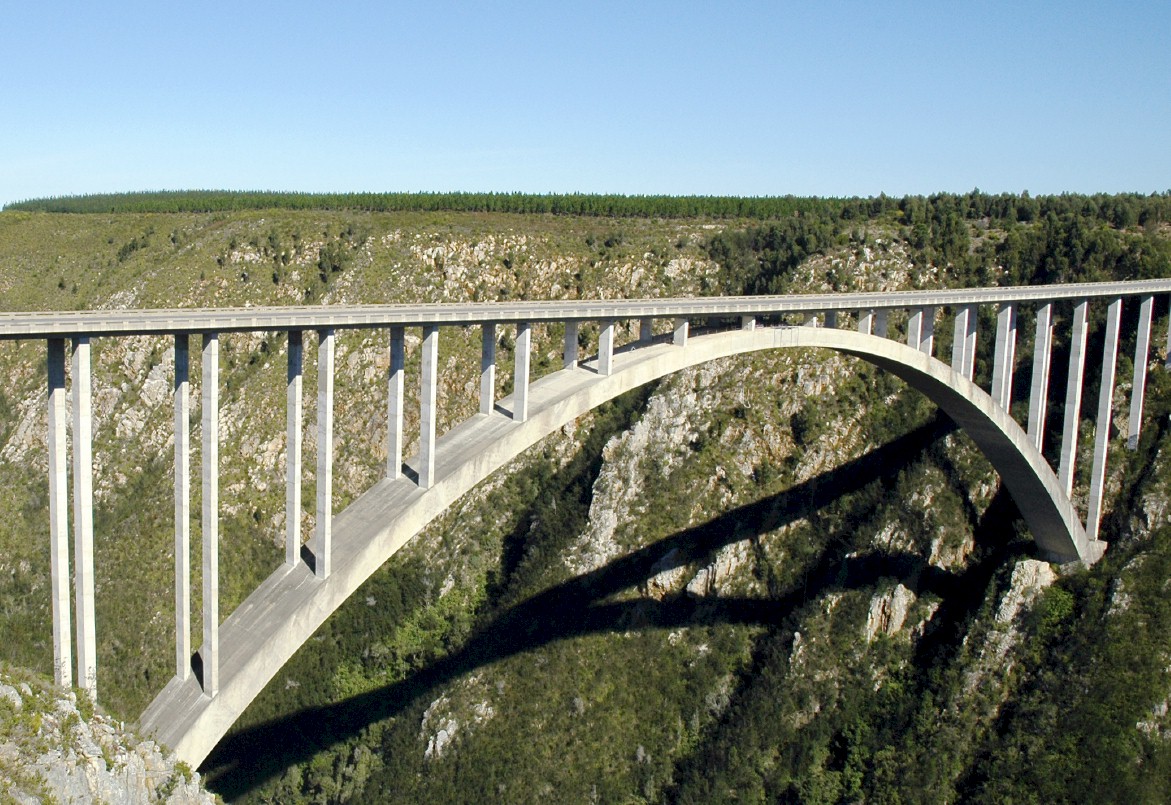 [Speaker Notes: There is a fundamental difference in approach when one designs a bridge NOT TO FALL DOWN

Contrast this with the IT paradigm which could be called “designed to fail”]
What is NOT an engineering approach?
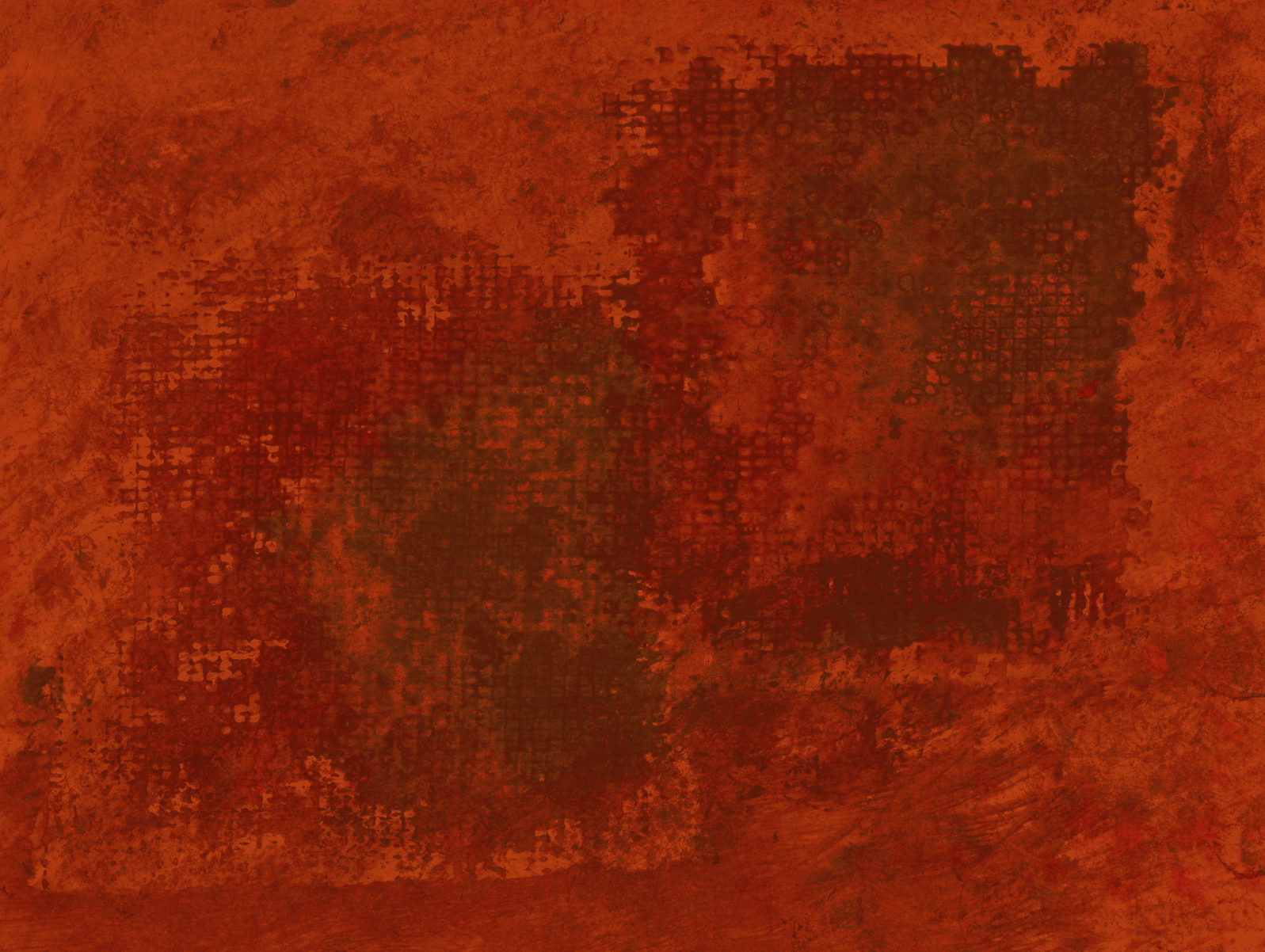 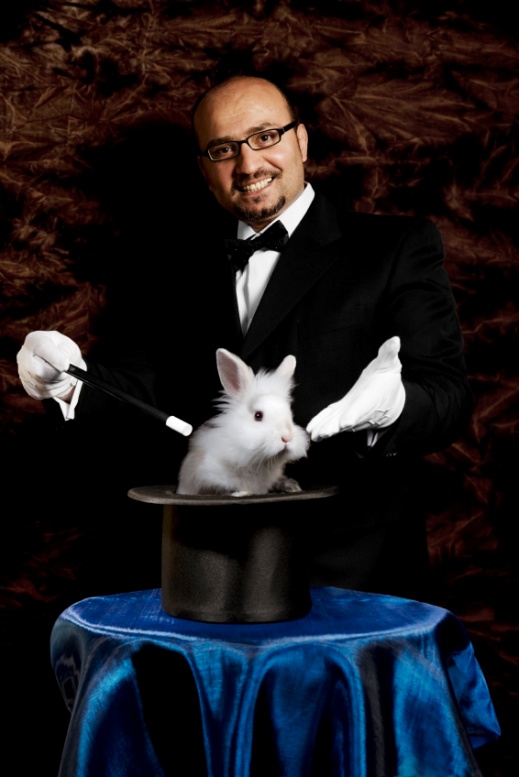 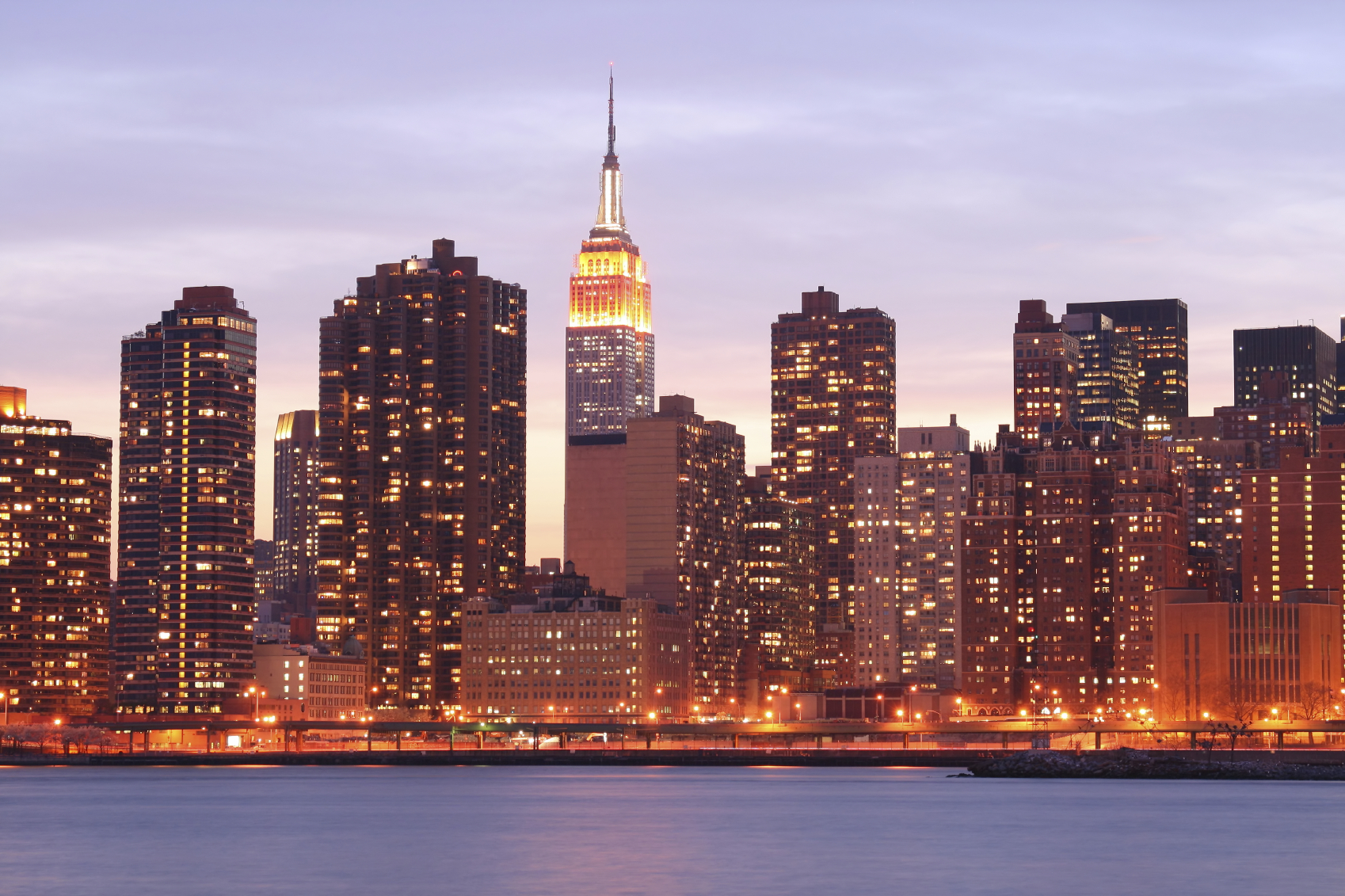 [Speaker Notes: What is not an engineering approach? – Dramatically walk to chair – did this ever happen to you? –

WHEN SLEEPING

 when i was a child i used to dream that i would stand on a chair and flap my arms and fly around the room --i have to say that that is NOT an engineering approach – as much as i may be convinced i can fly i have to say to you that were i to stand on top of a skyscraper and flap my arms and jump i would hit the ground at great speed and almost certainly die – that is NOT an engineering approach and yet many seem to think they can use software to do things magically – many are hypnotized and mesmerized by IT – are you? CLICK for rabbit out of the hat]
Agenda
How to run effective Webinars
The base technology – GoToTraining from Citrix

Hardware and environment

Marketing

Content – the presentation

Checklist before starting

Delivery

Wrapping up
31
Wrapping up
Leave time for questions

I Unmute microphones if there is not too much background noise

May get into quite detailed discussion – remember there are OTHER delegates

Can ask that delegate to wait until have taken questions from the other delegates

Go round each delegate and ask for last questions or feedback before signing off

Can leave recording on but may need to edit before uploading

Clear close then end the session
32
Agenda
How to run effective Webinars
The base technology – GoToTraining from Citrix

Hardware and environment

Marketing

Content – the presentation

Checklist before starting

Delivery

Wrapping up

Housekeeping after the event
33
Housekeeping
Compress the video – automatically after end of session or there is an option to run the compression software separately

May need to trim off start and end sections of video – Pinnacle Video Spin is free – else any other video editing software

Upload to GoToTraining website – can link from your webpage

To upload to YouTube need to cut into segments of not more than 15 minutes approximately

Can put in Drop Box for delegates to download if required

Add delegates to newsletter mailing list

Lessons learned
34
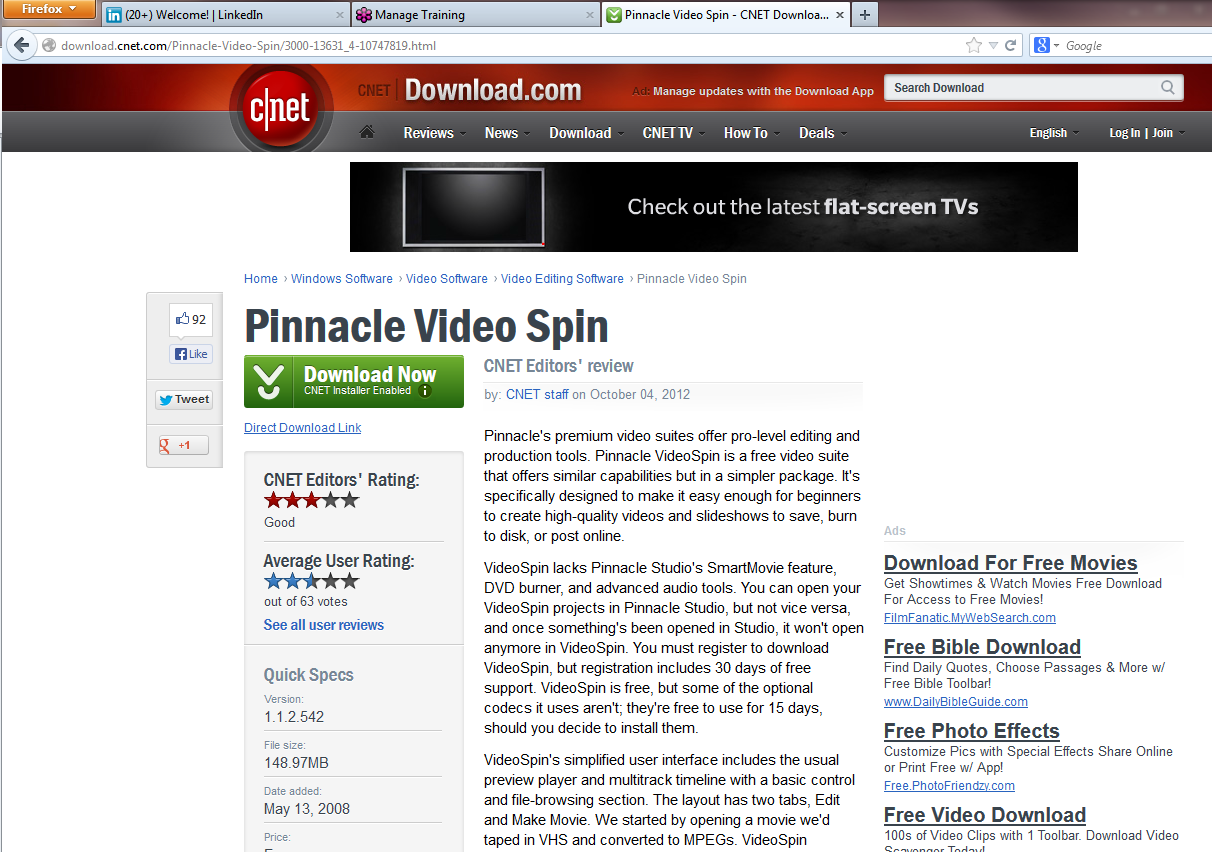 Summing Up
Fairly easy to do

Like all things the marketing is the challenge – NO marketing NO delegates

Distinct presentation style – exercise your voice

Need to hold your audience

A neat way of generating some base level revenue IF you have the content and delivery to warrant the fee

Can on-sell the recordings off your website
36
If you do not act within 48 hours you probably never will (Bill Gates)
Act TODAY! 
What is your single most important insight from this presentation?

What is the single most practical action that you can take tomorrow to apply strategic (right thing / essence thinking more effectively?
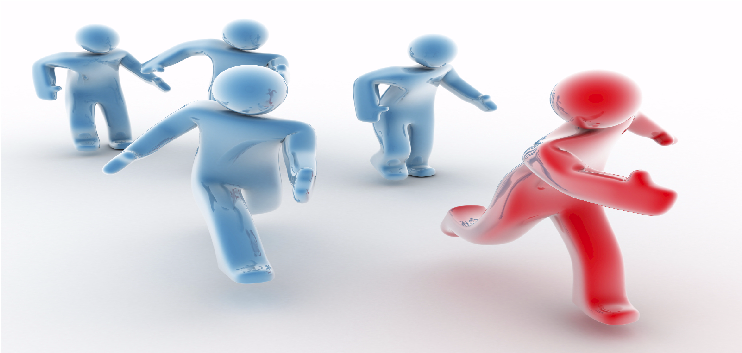 Please write down your thoughts
NOW
37
James@JamesARobertson.com
Questions?

We will email you a Drop Box link to the hand-outs and
recording of this presentation
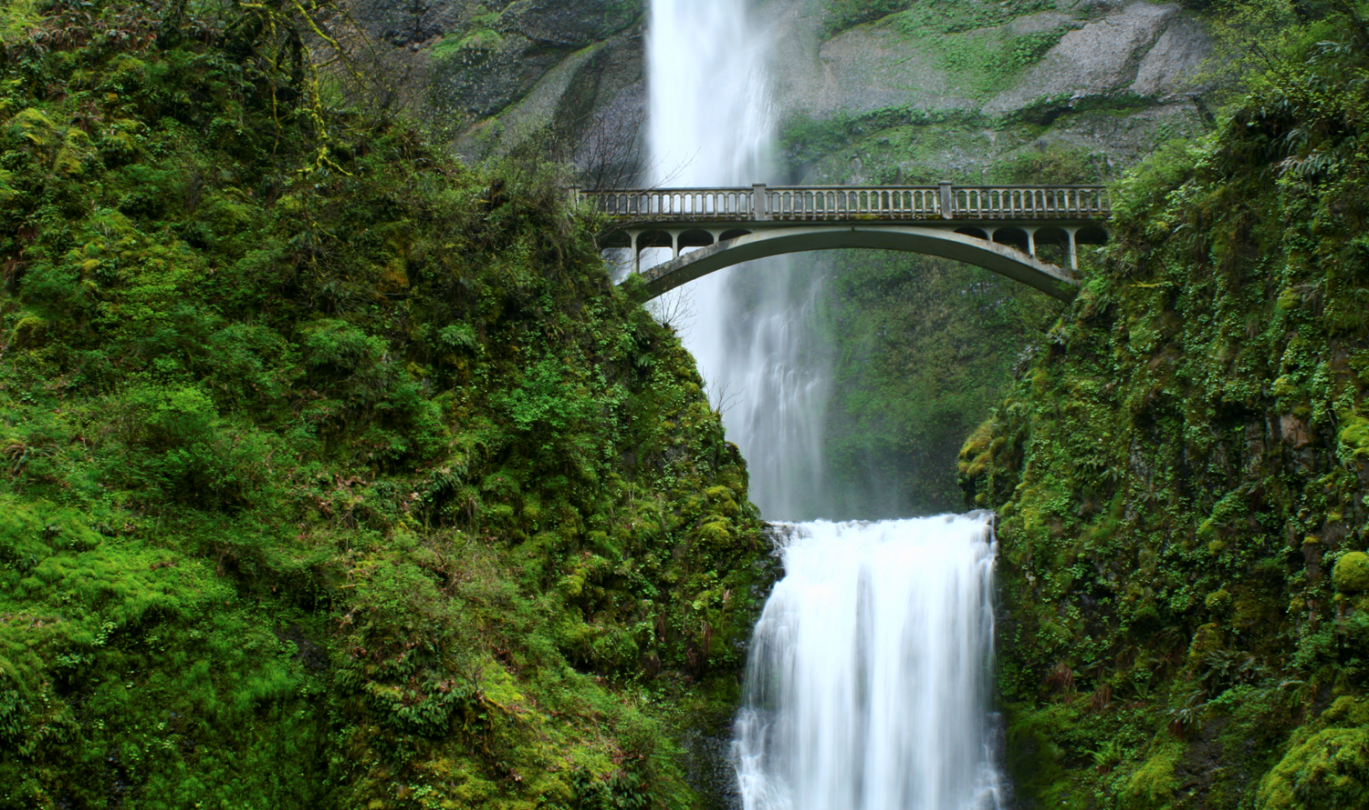 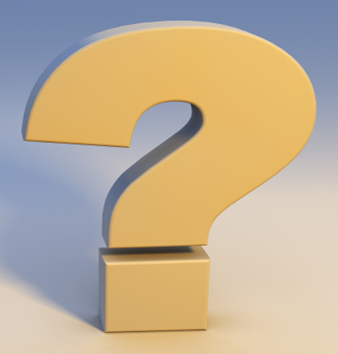 "To Him who by wisdom made the heavens, for His mercy endures forever;"
Dr James Robertson PrEng – The ERP Doctor -- Mobile: +27-(0)83-251-6644
www.James-A-Robertson-and-Associates.com
James@JamesARobertson.com
LinkedIn: http://uk.LinkedIn.com/in/DrJamesARobertsonERPDoctor
Assisting clients to thrive through the effective application of IT and ERP – high value, high reliability solutions
38